Інформаційний мікс
БЕЗПЕКА НА ДОРОЗІ – БЕЗПЕКА ЖИТТЯ
Інформаційний мікс підготували:
Суткова В.О., завідувач бібліотеки 
КНЗ КОР “КОІПОПК”,
Веровенко В.С., бібліотекар 
КНЗ КОР “КОІПОПК”
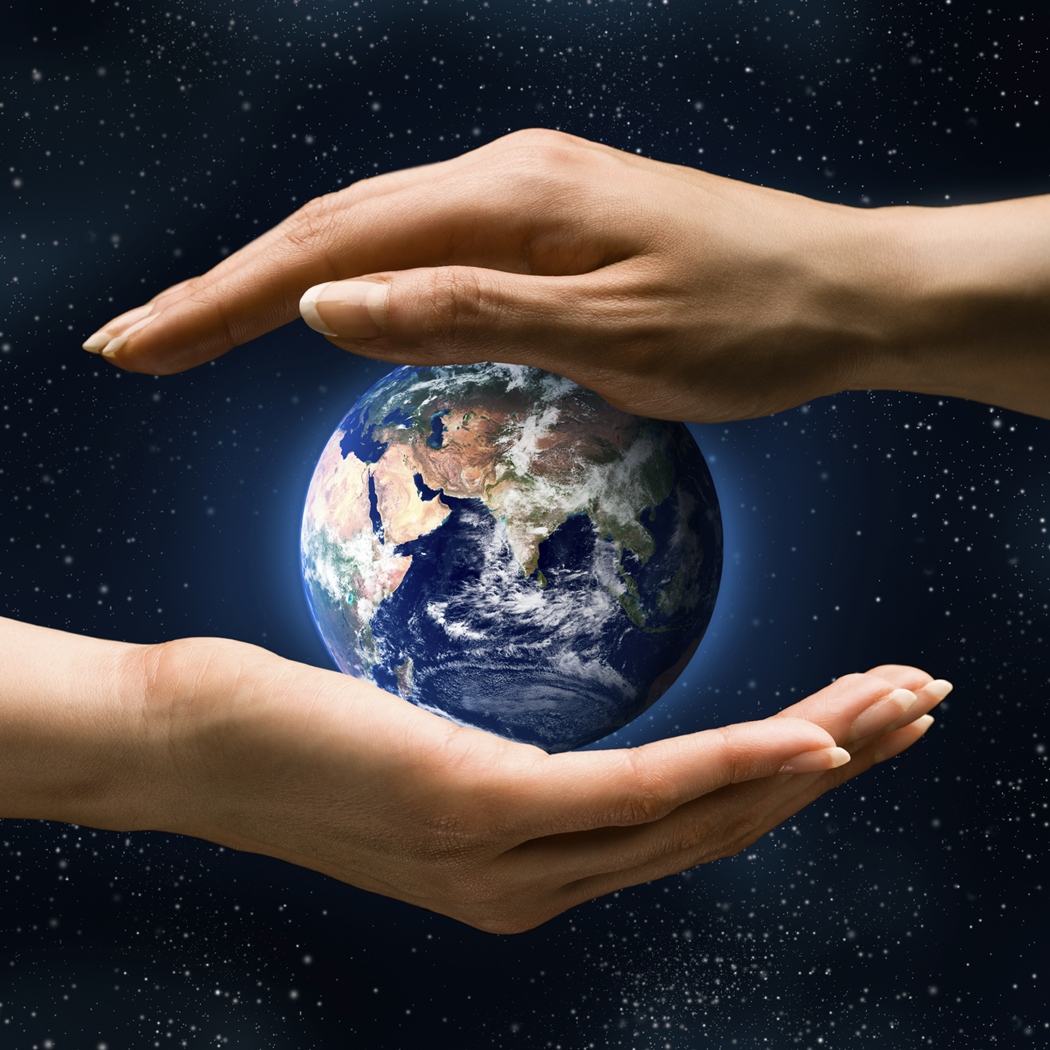 Як ви розумієте, що таке безпека?
Безпека – це стан, 
при якому ніщо нікому  або чому-небудь
 не загрожує.
ЩОРІЧНО У СВІТІ В ДТП ГИНЕ БЛИЗЬКО 1,35 МЛН ЛЮДЕЙ.
 ВІД 20 ДО 50 МЛН ЗАЗНАЮТЬ СЕРЙОЗНИХ ПОРАНЕНЬ.
 КОЖНІ 25 СЕКУНД ХТОСЬ ГИНЕ ВІД ДТП.
 НАЙБІЛЬШ УРАЗЛИВІ УЧАСНИКИ ДОРОЖНЬОГО РУХУ – 
    ПІШОХОДИ, ВЕЛОСИПЕДИСТИ ТА МОТОЦИКЛІСТИ.
В УКРАЇНІ У 2022 РОЦІ ВІДПОВІДНО ДО СТИТИСТИЧНИХ ДАНИХ ТРАПИЛОСЯ 18628 ДТП:
 ЗАГИНУЛО – 2791;
 ТРАВМОВАНО – 23145.
ДТП ЗА УЧАСТЮ ДІТЕЙ:
 ЗАРЕЄСТРОВАНО – 2625;
 ЗАГИНУЛО – 125;
 ТРАВМОВАНО – З ТИСЯЧІ ДІТЕЙ.
МОДЕЛЬ БЕЗПЕЧНОГО ДОРОЖНЬОГО СЕРЕДОВИЩА –
«ТРИКУТНИК БЕЗПЕКИ»
ЛЮДИНА ЯК УЧАСНИК 
ДОРОЖНЬОГО РУХУ
БЕЗПЕКА
ДОРОГА
ТРАНСПОРТНИЙ ЗАСІБ
ЩО ТАКЕ БЕЗПЕКА ДОРОЖНЬОГО РУХУ?
Безпека дорожнього руху – це комплекс та система правил, заходів і засобів, які забезпечують умови безпечного дорожнього руху, які спрямовані на захист і збереження життя і здоров’я активним та пасивним учасникам дорожнього руху.
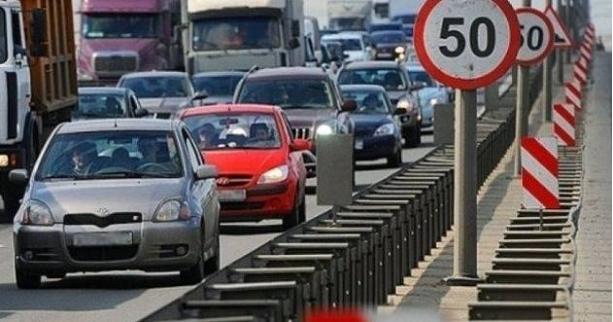 ПРАВИЛА, ЯКИХ ВАЖЛИВО ДОТРИМУВАТИСЯ
Зупинятися, перш ніж зробити крок на проїжджу частину.
 Перетинати дорогу тільки в зазначених місцях (біля світлофора,
     перед пішохідним переходом).
 Ходити тільки з правого бокуі тротуару.
 Дорогу переходити не поспішаючи.
 Не можна переходити дорогу навскіс.
 Переходячи дорогу, слід подивитися наліво, дійшовши середини – 
     направо.
 Якщо немає тротуарів, слід дотримуватися лівого боку дороги.
 Ніколи не грати навіть на тихій проїжджій вулиці або дорозі.
 Не переходити вулицю, почувши сигнал машин екстренної допомоги
     або спецмашин.
ПРАВИЛА ДЛЯ ВЕЛОСИПЕДИСТІВ ТА МОТОРОЛЕРІВ
Рух по дорозі на мопедах дозволяється особам, які досягли 16-річного, на
     велосипедах 14-річного віку;
 Під час руху по дорозі водій мопеда та пасажир, якого він перевозить,
     зобов’язані бути в застебнутих мотошоломах;
  Для руху в темну пору доби та в умовах недостатньої видимості на мопеді 
     необхідно увімкнути освітлення , на велосипеді – ліхтар;
 Мопеди й велосипеди повинні бути обладнані звуковим сигналом та 
     світлоповертачами: спереду – білого кольору, по боках – оранжевого,
     ззаду – червоного кольору; 
 Якщо велосипедна доріжка перетинає дорогу поза перехрестям, водії 
     мопедів і велосипедів зобов’язані дати дорогу іншим транспортним
     засобам, що рухаються по дорозі.
ЕЛЕКТРОСАМОКАТИ ТА ГІРОСКУТЕРИ
Відповідно до Закону України про електротранспорт відтепер вважаються транспортними засобами гіроскутери, моноколеса, електросамокати та ін. Законопроєкт розділяє легкі електричні транспортні засоби на дві категорії: 
 ті, що мають від одного колеса, електродвигун потужністю до 1000 Вт і розвивають максимальну швидкість до 25 км/год. Їх визначають як «легкий персональний електричний транспортний засіб» (усі прокатні самокати підпадають під цю категорію); 
 ті, що можуть їхати зі швидкістю 10-50 км/год і мають від двох коліс. Це визначається як «низькошвидкісний легкий електричний транспортний засіб».
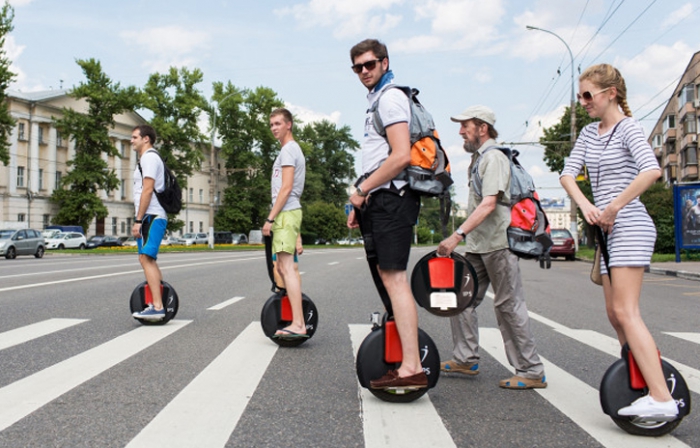 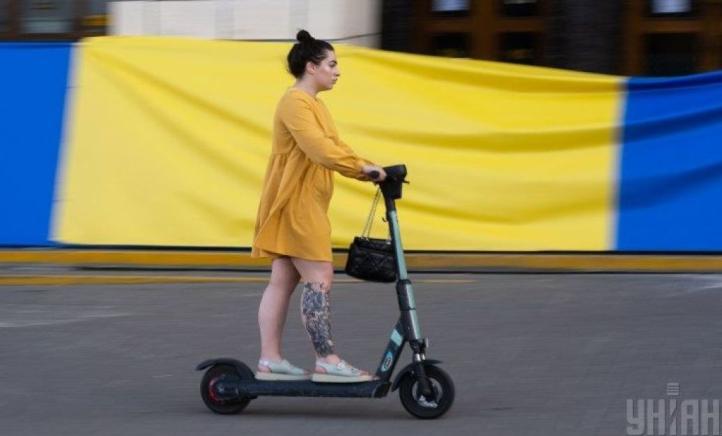 ПРАВИЛА ДЛЯ ЕЛЕКТРОСАМОКАТІВ І ГІРОСКУТЕРІВ
Щоб уникнути небезпечних ситуацій і травмування водіям електросамокатів і гіроскутерів,  варто:
 одягати шолом;
 під час пересування в сутінках чи темряві одягати жилети або інший одяг
     зі світловідбивними елементами;
 не використовувати самокат, якщо не впевнені у його справності;
 не пересуватися легким електротранспортом у стані алкогольного чи
     наркотичного сп’яніння;
 не перевозити пасажирів, якщо це не передбачено моделлю траспортного
     засобу;
 під час руху не користуватися смартфоном;
 дотримуватися правил дорожнього руху, користуватися велодоріжками та
     дорогами в одному напрямку із загальним рухом транспорту.
СВІТЛОВІДБИВАЧІ
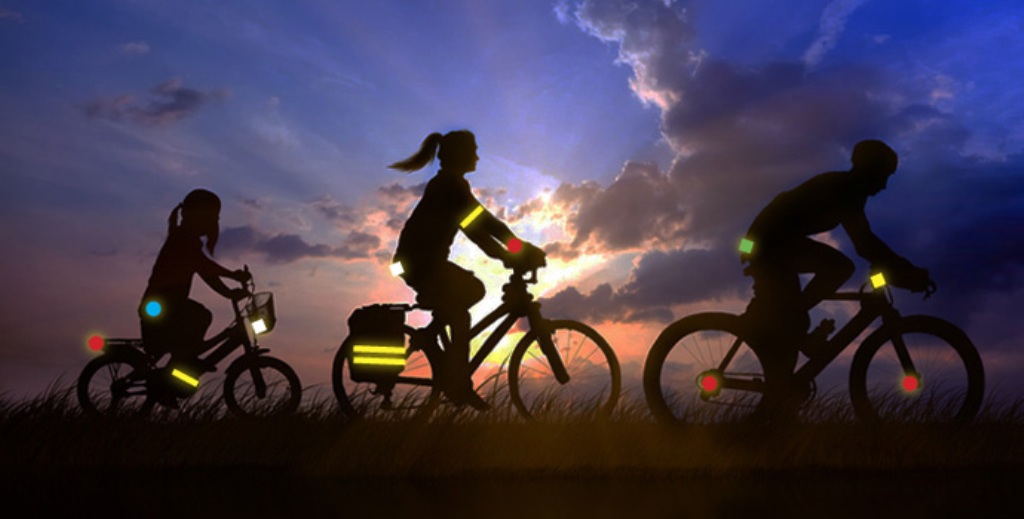 Знати й дотримуватися правил дорожнього руху повинна кожна людина – це допоможе їй безпечно ходити вулицями та дорогами наших міст і сіл, а водіїв автотранспорту позбавити багатьох неприємностей. Аварій можна уникнути, якщо люди будуть частіше носити одяг зі світловідбивачами.
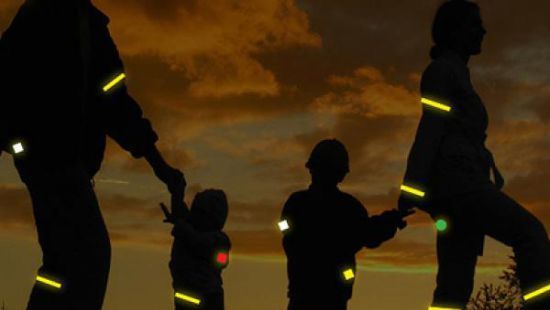 ЧОМУ СВІТЛОВІДБИВАЧІ – ЦЕ ТАК ВАЖЛИВО?
В осінньо-зимовий період питання про безпеку на дорозі постає особливо гостро, адже погана видимість на дорогах може стати причиною аварій. Найбільше страждають пішоходи та велосипедисти. Статистичні дані говорять самі за себе: гальмівний шлях автомобіля на швидкості 60 км/год на сухій дорозі становить приблизно 30 метрів. Пішохода в темному одязі водій побачить на відстані 18 метрів. А людину в одязі зі світловідбиваючими елементами буде видно на відстані 130 метрів.
ПРАВИЛА ПОВЕДІНКИ УЧАСНИКІВ ДОРОЖНЬОГО РУХУ ПІД ЧАС ВІЙНИ
Війна приносить смерть і руйнування, створює нові умови життя, до яких ми маємо пристосуватися, щоб вижити й убезпечити рідних. Важливо знати й дотримуватися низки простих правил поведінки на дорозі в період війни й не допускати ДТП. Ураховуючи вразливість учасників дорожнього руху в період воєнного стану, вимушену необхідність мільйонів громадян України в переміщенні на  автомобільному та іншому транспорті на значні відстані територією держави, працівниками Науково-дослідного інституту вивчення проблем злочинності імені В.В.Сташиса Національної Академії правових наук України  було розроблено Пам’ятку «Правила поведінки учасників дорожнього руху під час війни», із якою можна ознайомитися за покликанням 
https://rada.info/upload/users_files/04393999/6806f67e6d34f68a9596f619153ceac3.pdf
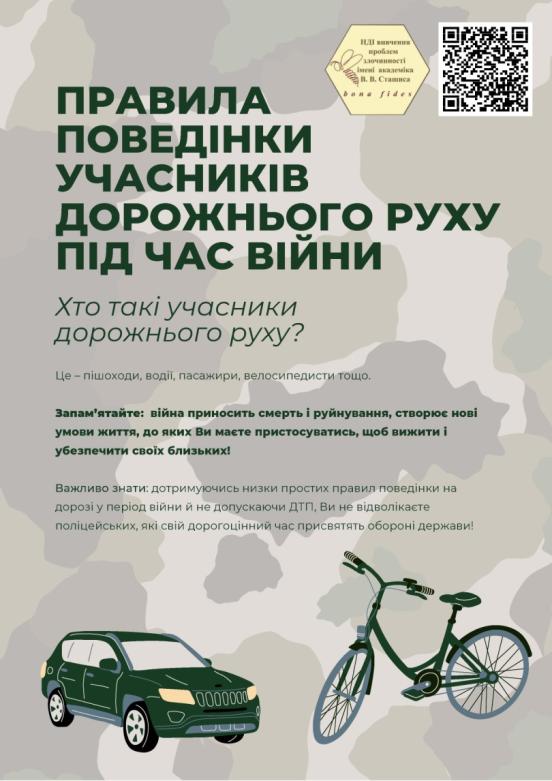 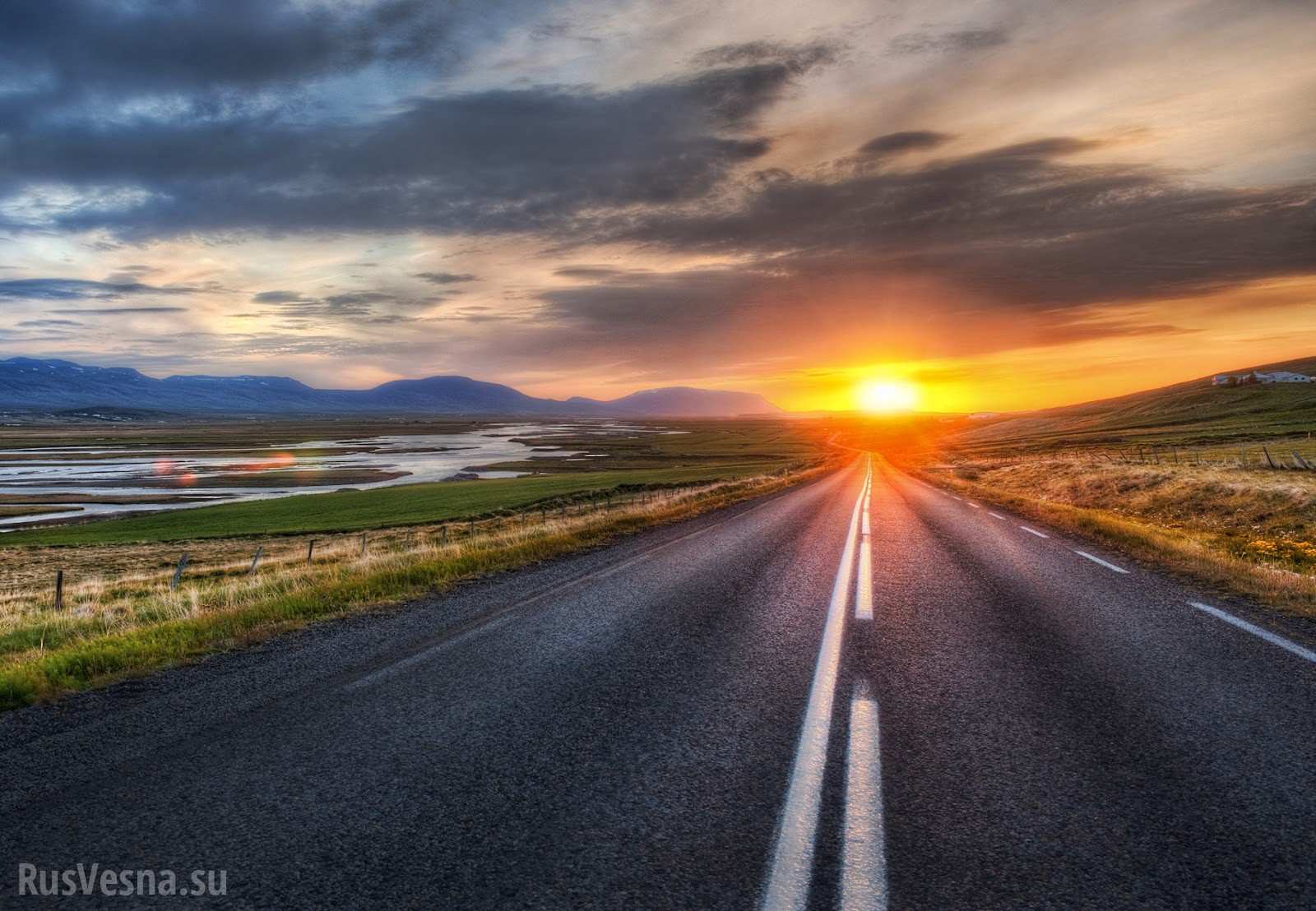 БЕРЕЖІТЬ СВОЄ ЖИТТЯ!